Унапређивање животне средине
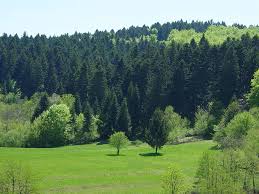 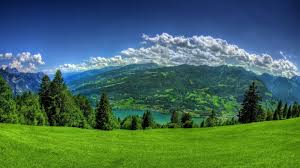 Шта је унапређивање животне средине?
Један вид обнове екосистема је пошумљавање.Оно представља сађење дрвећа на местима где је посечена шума.






Исечена шума             Сађење
-Унапређивање животне средине подразумева мере које човек предузима како би обновио оштећене или уништене екосистеме.
-Обнављање екосистема односи се на враћање оштећених екосистема у првобитно стање
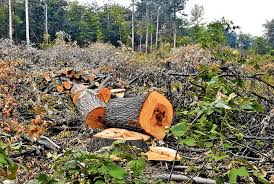 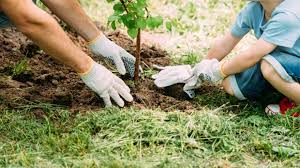 Унапређивање животне средине
Сваки човек може својим деловањем унапредити и заштитити животну средину.
Садњом биљака,које су важне у ланцу исхране јер се на тај начин обезбеђује повратак животиња које се њима хране.
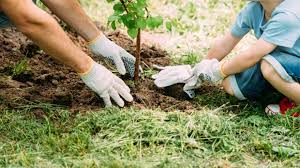 Човек унапређије своју околину тако што брине о њој
Правилним одлагањем смећа човек утиче на заштиту природе.
Канте за одлагање одређеног смећа
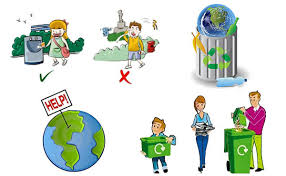 За домаћи задатак
Препиши реченице у свеску и заокружи шта је тачно а шта нетачно.
Сечом шума унапређује се животна средина.
          тачно                 нетачно
Пошумљавањем дрвећа обнаља се животна средина.
           тачно                нетачно
Бацањем смећа у реку унапређује се животна средина.
            тачно                нетачно